Des mégots pour isoler
Projet PCIS 2018
Anne-Gabrielle LAC ; Corentin FACKEUR ; Matéo MERINO ; Nicolas NGUYEN ; Pierre GAUTREAU ; Thibaut GUILLON ; Yannis MOUSSED
1
Le projet :
Récolter des mégots pour fabriquer un isolant. 

Les mégots sont des déchets polluants visuellement et environnementalement, ils mettent de nombreuses années à se dégrader.

 Le mégots contient de l’acétate de cellulose qui est un très bon isolant
2
La maquette :
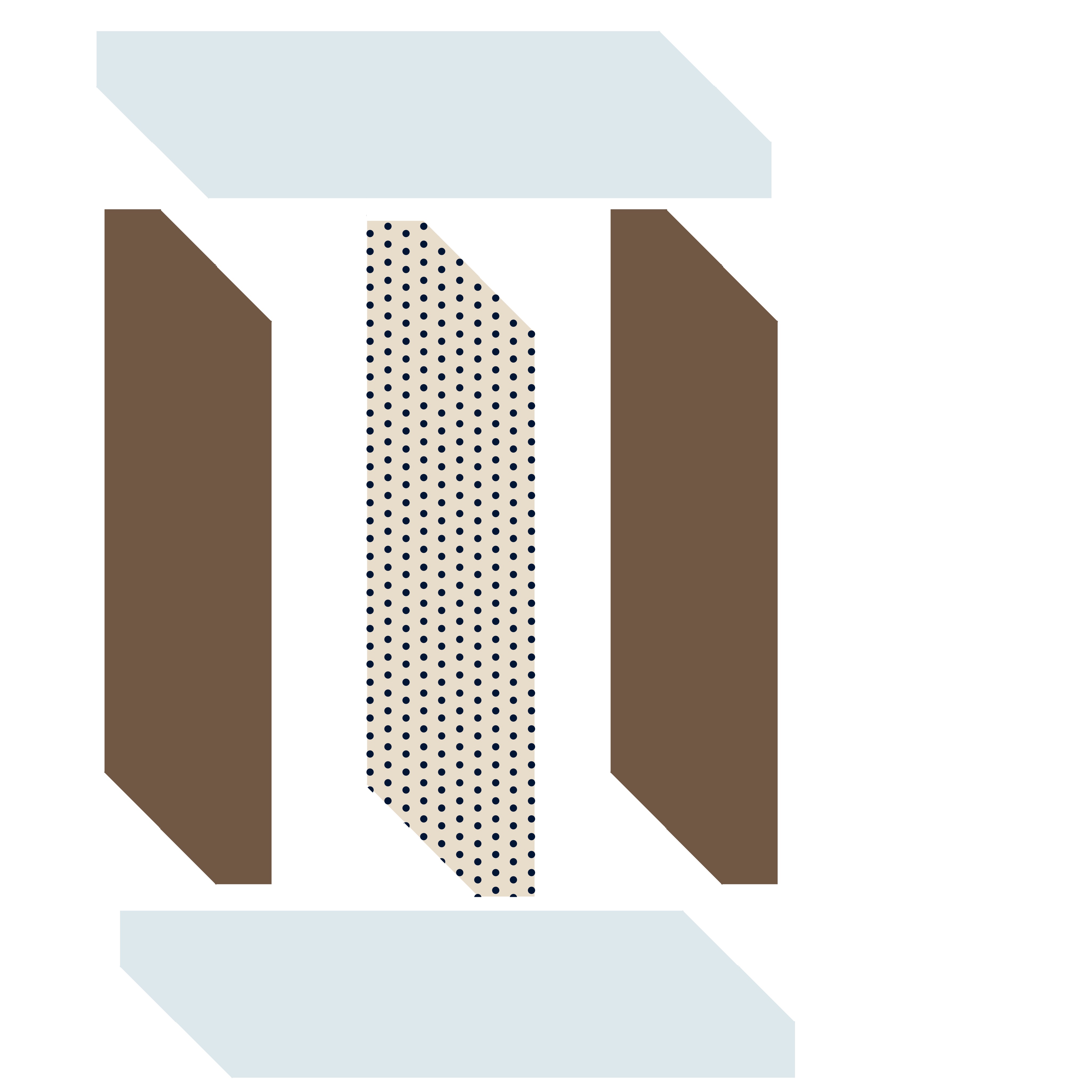 Nettoyage
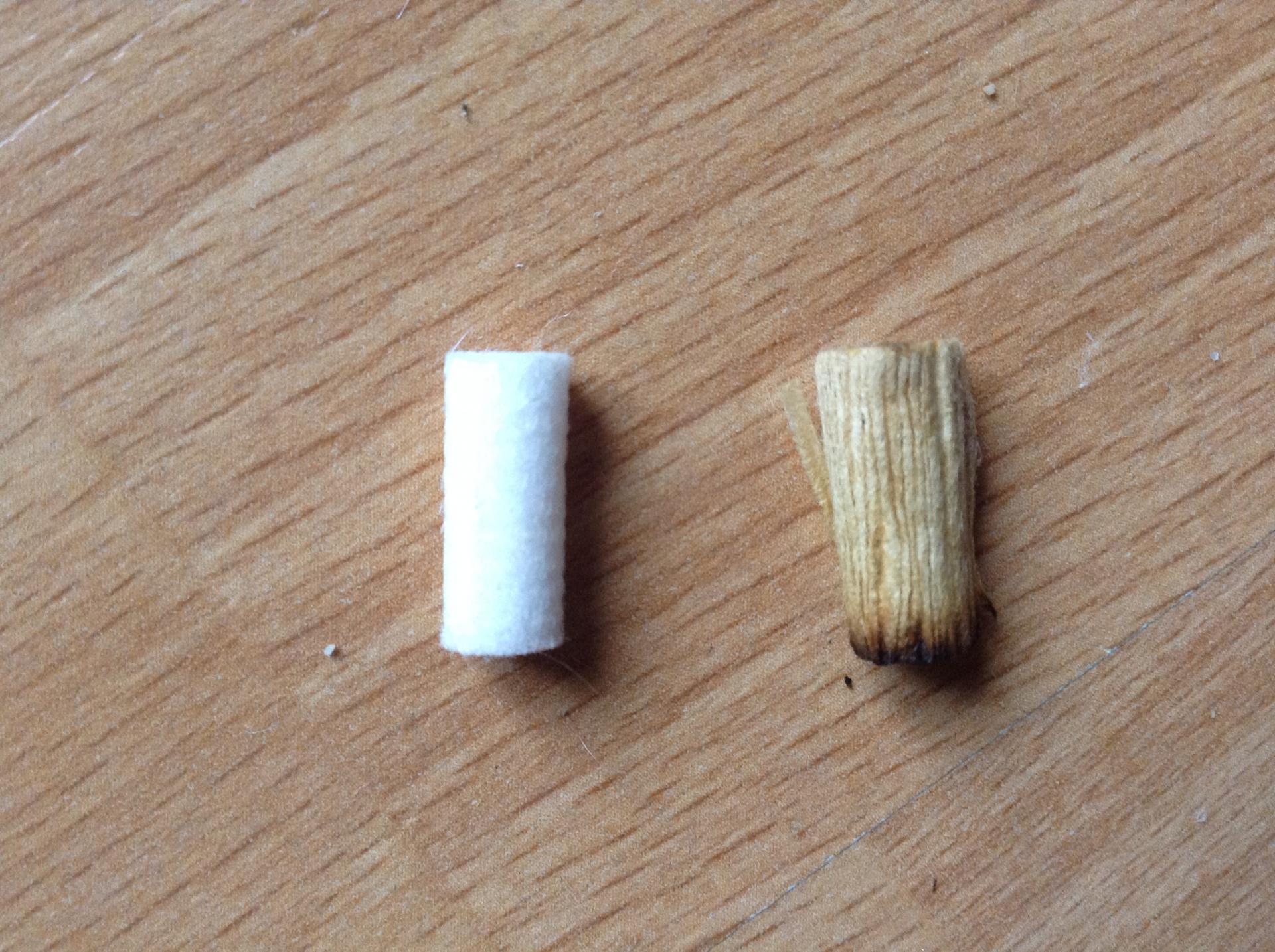 3